DÜŞÜK PREVALANS HEKİMLİĞİ
Yrd. Doç. Dr. Turan SET
Atatürk Üniversitesi Tıp Fakültesi AD
Amaç 
Düşük prevalans hekimliği hakkında bilgi vermek


Hedefler: Bu dersin sonunda katılımcılar;
Prevalansın tanımını yapabilmeli,
İnsidansın tanımını yapabilmeli,
Prevalans ile insidans arasındaki farkı kavrayabilmeli
Düşük prevalans hekimliğini açıklayabilmeli
Düşük prevalans hekimliğinin özelliklerini sayabilmeli
Prevalans nedir?
Belirli bir dönemdeki eski ve yeni olguların, aynı dönemdeki risk altında bulunan nüfusa oranıdır.
İnsidans nedir?
Belirli bir süre içerisinde yeni ortaya çıkan hastalık olgularının sayısının, aynı süre içerisinde risk altında bulunan nüfusa oranıdır.
Hastalıkların toplumdaki gerçek sıklıkları…
Birinci basamağa başvuran hastalarda mı?

Yoksa…

Üçüncü basamağa başvuran hastalarda mı?
Karın ağrısı nedeniyle
 
aile hekimliği polikliniğine başvuran hastada: Akut apandisit?

genel cerrahi polikliniğine başvuran hastada: Akut apandisit? 

   Riskleri eşit mi..?
Aile Hekimliği/Birinci Basamak
Hastaların ilk başvuru noktasıdır.
Aile Hekimliği/Birinci Basamak
Hastalıklar toplumdaki gerçek sıklıkları ile görülür.
Aile Hekimliği/Birinci Basamak
Hastalık prevalansı daha düşüktür.
Aile Hekimliği/Birinci Basamak
Aile Hekimliği/Birinci basamak hekimliği = Düşük prevalans hekimliğidir.
Birinci Basamak/Aile Hekimliği neden düşük prevalans hekimliği?
Aile hekimliği/birinci basamak ilk başvuru noktasıdır. 
Hastane ve dal uzmanlıklarına hastalar elenerek gelmektedir.
Belirli hastalıklar bu uzmanlık dallarında daha yüksek prevalansta görülür.
Düşük prevalansın ne önemi var?
Hastalıkları sınıflandırmak, tanı koymak daha zor
Tanı ve tarama testlerinin hastalığı tahmin ettirici değeri prevalansa göre değişir.
Bu nedenle 3. basamakta kullanılan tanı ve tarama testleri birinci basamakta değerli olmayabilir. 
Düşük prevalansta testlerin yalancı pozitifliği artar.
Hangi tarama testi ?
İnsidans
Prevalans
Morbidite
Mortalite
Sensitivite (Duyarlık)
Spesifite (Özgüllük)
PPV (Pozitif Tahmin)
NPV (Negatif Tahmin)
Temel Parametreler
Toplum-100 kişi
(+) Test
(-) Test
Hasta (Prevalans)
Sensitivite (Duyarlık)
10          4

6         80
Spesifite (Özgüllük)
Sağlıklı
PPV
NPV
Pozitif Tahmin Ettirici Değerin (PPV) Prevalansla İlişkisi
Nüfus	     	= 100.000
Sensitivite 	= % 90
Spesifite 	= % 90

Kanser Prevalansı = % 1
                            Kanser      Kanser       
                              Var    	         Yok
Pozitif test 	   900 	       9.900
Negatif test 	   100 	     89.100
PPV = % 8.3
Kanser Prevalansı = % 0.1
                        Kanser   Kanser
                            Var       Yok
Pozitif test  	90	  9.990
Negatif test 	10 	89.910
PPV =  % 0.9
Bir şikayet yada semptomun hastalığı tahmin ettirici değeri hastalığın prevalansına göre değişir.

Örn: halsizlik, yorgunluk, bitkinlik  şikayetleri olan hasta..
Birinci basamağa gelmişse..                      
Hematoloji polikliniğine gelmişse..
Her iki durumda ön tanılar aynı mıdır?
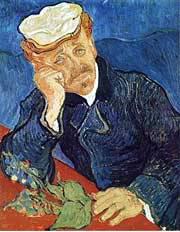 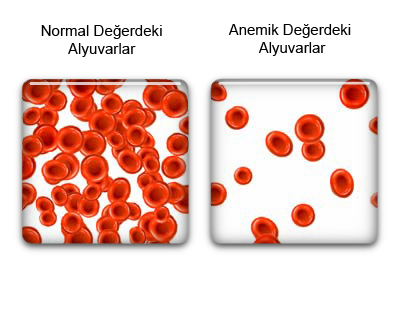 Özet
Prevalans nedir?
Belirli bir dönemdeki eski ve yeni olguların, aynı dönemdeki risk altında bulunan nüfusa oranıdır.
İnsidans nedir?
Belirli bir süre içerisinde yeni ortaya çıkan hastalık olgularının sayısının, aynı süre içerisinde risk altında bulunan nüfusa oranıdır.
Aile hekimliği neden Düşük Prevalans Hekimliğidir?
Aile hekimliği/birinci basamak hastaların ilk başvuru noktasıdır. 
Hastane ve dal uzmanlıklarına hastalar elenerek gelmektedir.
Belirli hastalıklar bu uzmanlık dallarında daha yüksek prevalansta görülür.
Düşük prevalans hekimliğinin özellikleri nelerdir?
Aile hekimliği/birinci basamak hekimliğidir
Yüksek prevalansta kullanılan tarama testler düşük prevalansta değerli olmayabilir
Hastalıklara tanı koymak daha zordur
Testlerin tahmin ettirici değeri etkilenir
Nüfus	= 1.000
Sensitivite 	= % 90
Spesifite 	= % 90

Hastalık prevalansı: %10                                              Hastalık prevalansı: %1
PPV: % 					PPV: %